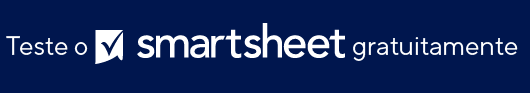 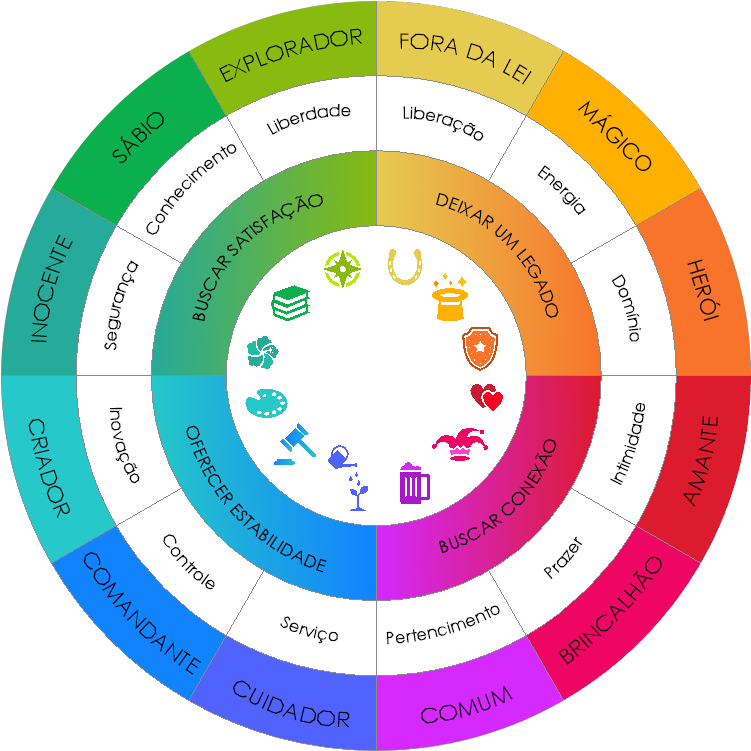 ARQUÉTIPO DE PERSONALIDADE DA MARCA
BUSCAR SATISFAÇÃO
EXPLORADOR
liberdade
SÁBIO
conhecimento
INOCENTE
segurança
DEIXAR UM LEGADO
FORA DA LEI
liberação
MÁGICO
poder
HERÓI
domínio
OFERECER ESTABILIDADE
CRIADOR
inovação
COMANDANTE
controle
CUIDADOR
serviço
BUSCAR CONEXÃO
AMANTE
intimidade
BRINCALHÃO
prazer
COMUM
pertencimento